1
30-Oct-19
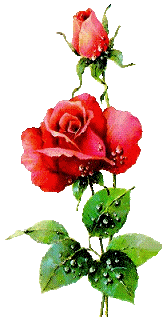 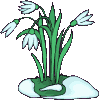 স্বাগতম
MD.RASHEDUL ISLAM,LECTURER(34TH BCS)
2
30-Oct-19
শিক্ষক পরিচিতি
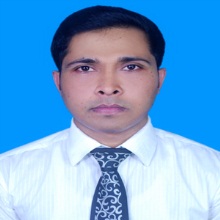 মো.রাশেদুল ইসলাম
প্রভাষক(৩৪ তম বিসিএস)
হিসাববিজ্ঞান  বিভাগ
মোবাইলঃ ০১৭০৮৩৩৪০০৮
ইমেইলঃ rashedaiscu@gmail.com
MD.RASHEDUL ISLAM,LECTURER(34TH BCS)
3
30-Oct-19
পাঠ পরিচিতি
ফাইন্যান্স এন্ড ব্যাংকিং
সময়ঃ ৪০ মিনিট
MD.RASHEDUL ISLAM,LECTURER(34TH BCS)
4
30-Oct-19
আলোচনার বিষয়
অর্থায়ন কাঠামো
MD.RASHEDUL ISLAM,LECTURER(34TH BCS)
5
30-Oct-19
শিখনফল
এ অধ্যায় শেষে আমরা যা শিখতে পারব…….
১. অর্থায়ন কাঠামো কি?
২. অর্থায়ন কাঠামোর উপাদান গুলো কি কি?
৩. বাজার কী?
৪.  বাজারের প্রকারভেদ দেখাও?
৫.  বাজারের হাতিয়ার গুলো কি?
৬. প্রতিষ্ঠান কী?
৭.  প্রতিষ্ঠানের প্রকারভেদ দেখাও?
৮. দলিল কী?
দলিলের প্রকারভেদ দেখাও?


১০. নিয়ন্ত্রনকারী সংস্থা কী?
১১. নিয়ন্ত্রনকারী সংস্থা গুলো কি কি?
১২. 
BCA-1991
FIA-1993
NIA-1881
SEO-1969
SECA-1993
IA-2010
MRA-2006
MD.RASHEDUL ISLAM,LECTURER(34TH BCS)
6
30-Oct-19
MD.RASHEDUL ISLAM,LECTURER(34TH BCS)
7
30-Oct-19
MD.RASHEDUL ISLAM,LECTURER(34TH BCS)
8
30-Oct-19
MD.RASHEDUL ISLAM,LECTURER(34TH BCS)
9
30-Oct-19
MD.RASHEDUL ISLAM,LECTURER(34TH BCS)
10
30-Oct-19
MD.RASHEDUL ISLAM,LECTURER(34TH BCS)
11
30-Oct-19
MD.RASHEDUL ISLAM,LECTURER(34TH BCS)
12
30-Oct-19
MD.RASHEDUL ISLAM,LECTURER(34TH BCS)
13
30-Oct-19
MD.RASHEDUL ISLAM,LECTURER(34TH BCS)
14
30-Oct-19
MD.RASHEDUL ISLAM,LECTURER(34TH BCS)
15
30-Oct-19
MD.RASHEDUL ISLAM,LECTURER(34TH BCS)
16
30-Oct-19
MD.RASHEDUL ISLAM,LECTURER(34TH BCS)
17
30-Oct-19
মূল্যায়ন
১. অর্থায়ন কাঠামো কি?
২. অর্থায়ন কাঠামোর উপাদান গুলো কি কি?
৩. বাজার কী?
৪.  বাজারের প্রকারভেদ দেখাও?
৫.  বাজারের হাতিয়ার গুলো কি?
৬. প্রতিষ্ঠান কী?
৭.  প্রতিষ্ঠানের প্রকারভেদ দেখাও?
৮. দলিল কী?
৯.  দলিলের প্রকারভেদ দেখাও?
১০. নিয়ন্ত্রনকারী সংস্থা কী?

১১. নিয়ন্ত্রনকারী সংস্থা গুলো কি কি?
১২. 
BCA-1991
FIA-1993
NIA-1881
SEO-1969
SECA-1993
IA-2010
MRA-2006
MD.RASHEDUL ISLAM,LECTURER(34TH BCS)
18
30-Oct-19
দলীয় কাজ
MD.RASHEDUL ISLAM,LECTURER(34TH BCS)
19
30-Oct-19
আল্লাহ হাফেজ
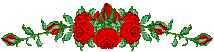 MD.RASHEDUL ISLAM,LECTURER(34TH BCS)